Ošetřovatelská péče o pacienta s
Poraněním hlavy
Poraněním páteře
1
Lékařská fakulta Masarykovy univerzity, Ústav zdravotnických věd
Ošetřovatelská péče o pacienta s poraněním hlavy
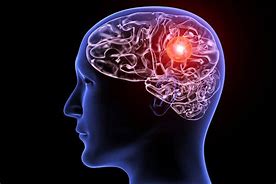 Úrazy hlavy jsou druhá nejčastější poranění, které způsobuje smrt.

Rizikové skupiny:
Děti (6 měsíců – 2 roky)
Mladiství 15 – 24 let
Seinoři
2
Lékařská fakulta Masarykovy univerzity, Ústav zdravotnických věd
Příčiny
Silniční nehody
Pády
Sport
Násilné činy
Dělení poranění hlavy
Poranění tupá (zavřená) x ostrá (otevřená = penetrační)
Poranění obličejové částí, lebky, mozku
Poranění měkkých tkání x skeletu
Důsledky: zvýšený nitrolební tlak, porucha dechových funkcí, infekce u otevřených poranění
3
Lékařská fakulta Masarykovy univerzity, Ústav zdravotnických věd
ZLOMENINY LEBKY (klenba, baze)
ZLOMENINY LEBKY - obličej
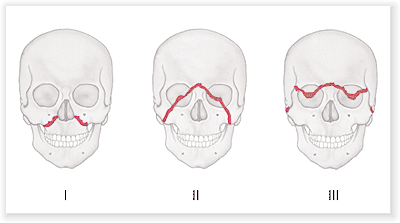 Le Fort fraktury
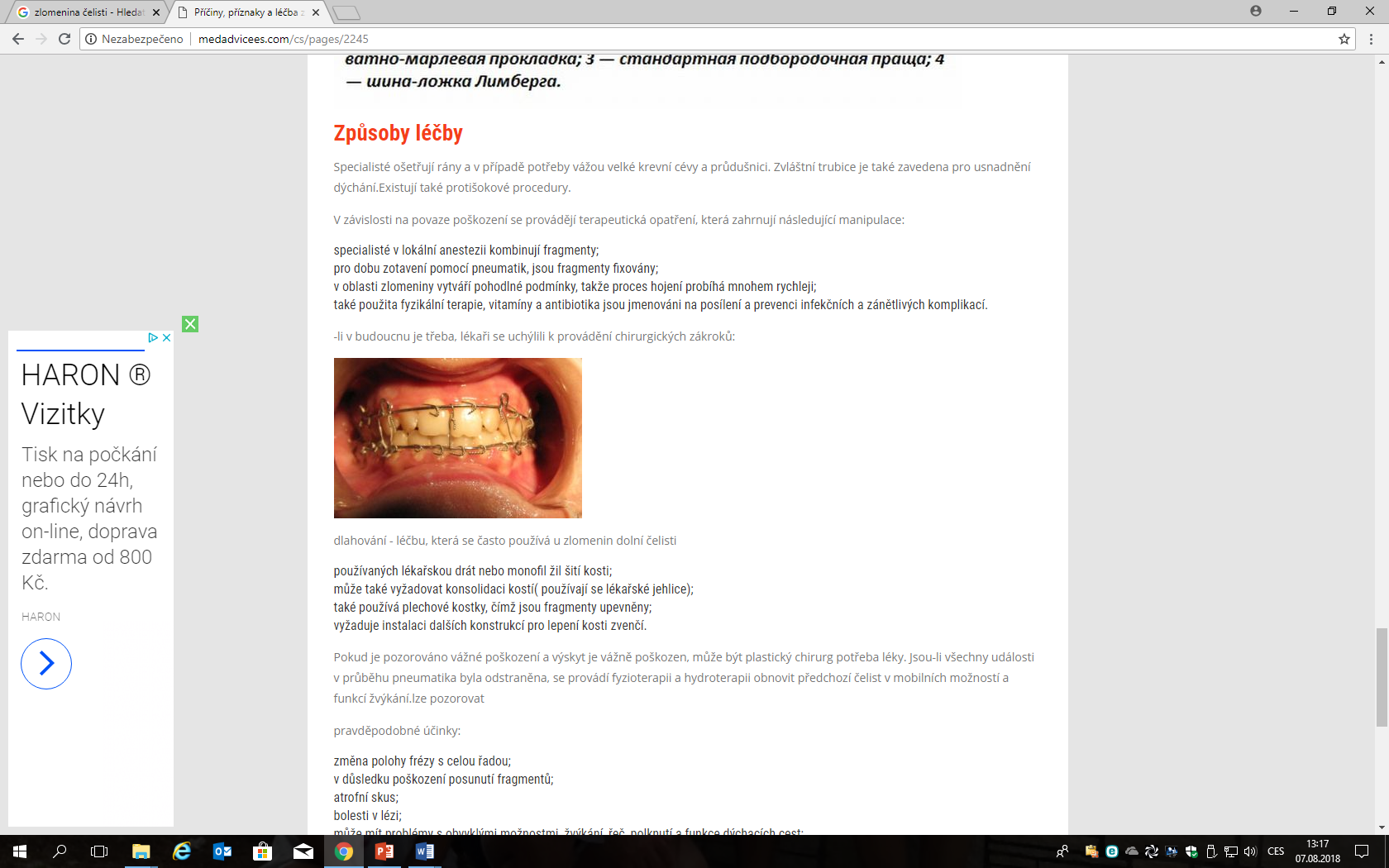 Pacient musí mít u sebe kleště aby bylo možné dlahu odstranit v případě nutnosti - např.  zvracení, KPR, dušení
Je nutná důkladná hygiena DÚ
Strava tekutá/kašovitá: nutno monitorovat nutriční stav
Mezičelistní fixace
KRÁNIOCEREBRÁLNÍ PORANĚNÍ (KCP) - klasifikace
NEPŘÍMÁ kraniocerebrální traumata
PŘÍMÁ kraniocerebrální traumata
A
K
U
T
N
Í
Komoce
Intraparenchmové krvácení
Akutní epidurální hematom
Kontuze
Lacerace
Akutní subdurální hematom
Zduření mozku (swelling), edém mozku
Traumatické subarachnoideální krvácení
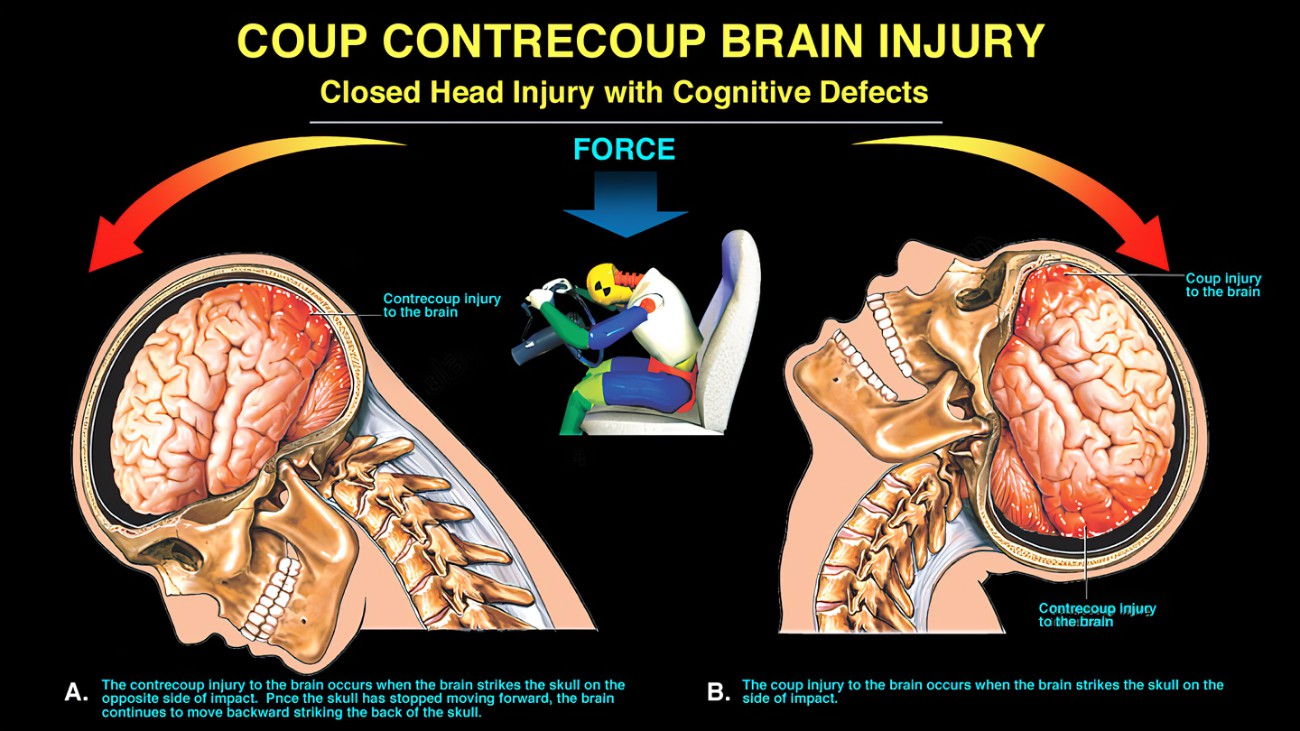 CH
R
O
N
I
C
K
É
Opožděné intraparenchymové krvácení
Chronický subdurální hematom
Contrecoup
Coup
Hydrocefalus
Organický psychosyndrom
Epilepsie
KRANIOCEREBRÁLNÍ TRAUMATA - přímá
Nejlehčí
OTŘES MOZKU - Commotio cerebri
Náhlá krátkodobá reversibilní úrazová porucha činnosti CNS 
Nemá žádné trvalé následky - při nedodržování režimových opatření se může rozvinout postkomoční syndrom nebo poúrazová epilepsie
Etiologie: dysfunkce ascendentní retikulární formace
Stupně: I. stupeň: bezvědomí  5 min, II stupeň 5  a 15 min, III stupeň 15 min 30 min
POHMOŽDĚNÍ MOZKU - Contusio cerebri
Ložiskové pohmoždění (nekrotická tkáň) mozkové tkáně - bez penetrujícího poranění
Místo působení: Coup (v místě nárazu) Contre coup (na protilehlé straně - nárazem mozku na kost)
KOMPRESE MOZKU - Compressio cerebri
Stlačení mozku vlivem hematomu či otoku (edému mozku)
Vyskytuje se lucidní interval (bezvědomí - vědomí - bezvědomí)
Může vést k laceraci mozku
ROZHMOŽDĚNÍ MOZKU - Lacerace mozku
Těžké, devastující poranění mozku
Nejhorší
KRANIOCEREBRÁLNÍ TRAUMATA - nepřímá - krvácení
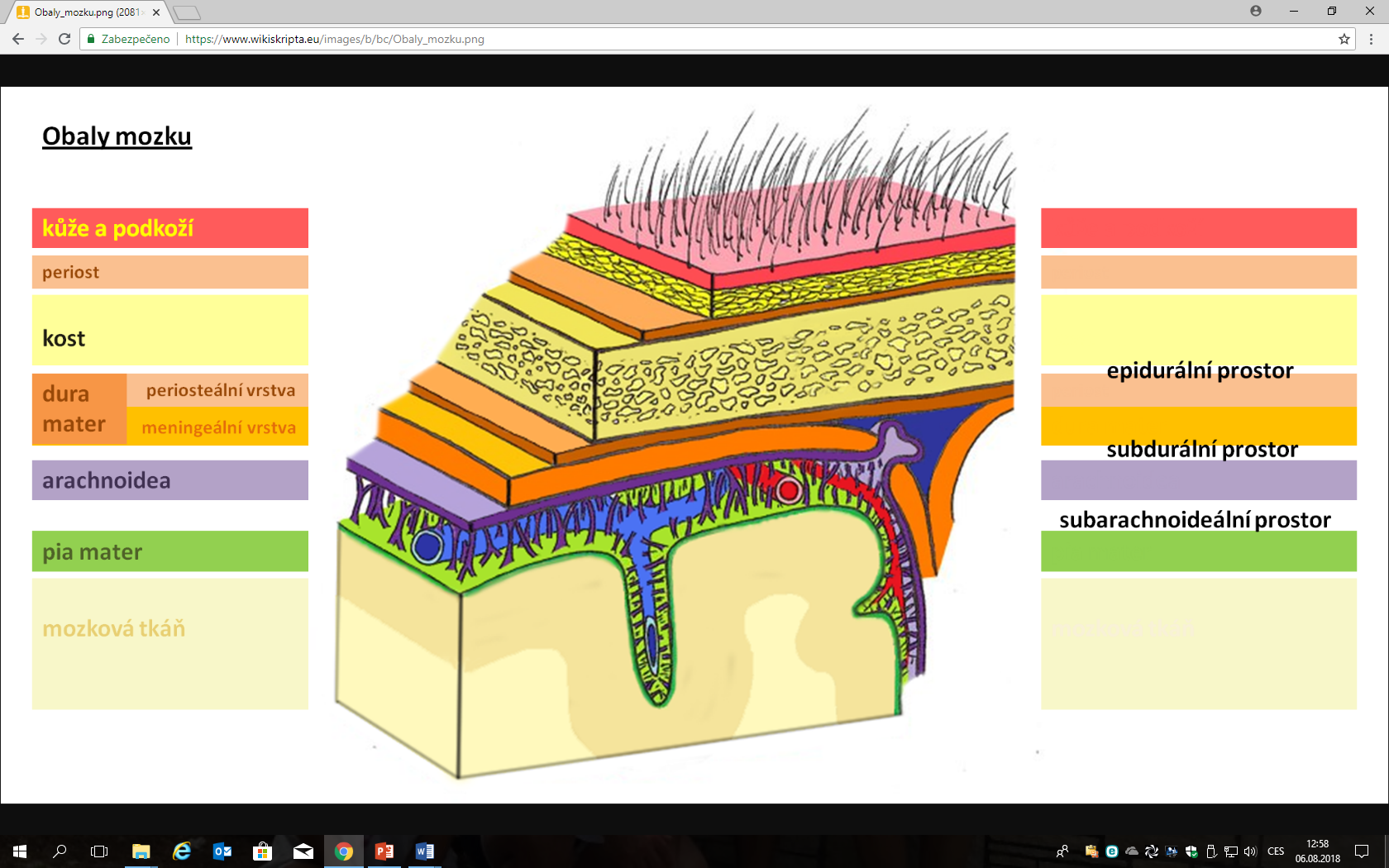 KLINICKÝ OBRAZ
Poruchy vědomí = postupně se prohlubuje
Úraz hlavy → počáteční bezvědomí → lucidní interval → bezvědomí (může být bez počátečního bezvědomí nebo lucidního intervalu)
Lucidní interval (nemusí nastat): stupňující se bolest hlavy, nevolnost, zvracení, poruchy vidění, kvantitativní i kvalitativní poruch vědomí
Anizokorie zornic = důsledek komprese nervus oculomotoricus
Porucha dýchání (při útlaku rozvoj Biotova a Cheineovo-Stokesova dýchání)
Hemiparéza
EPIDURÁLNÍ HEMATOM RYCHLEJŠÍ ROZVOJ NEŽ SUBDURÁLNÍ HEMATOM (SDH)
Akutní  SDH= projevující se do tří dnů po úrazu
Subakutní SDH = 4 -21 dnů po úrazu 
Chronický SDH = déle než 21 dnů po úrazu
DIAGNOSTIKA
Klinické příznaky
Angiorgafie, CT, MR
LÉČBA
Chirurgická - odsátí hematomu - podvázání cévy - u masivního krvácení vitální operace (trepanace, kraniotomie) 
Konzervativní - klid na lůžku - režimová opatření, monitorace,  prevence zácpy - tlačení přidefekaci ↑ nitrolební tlak
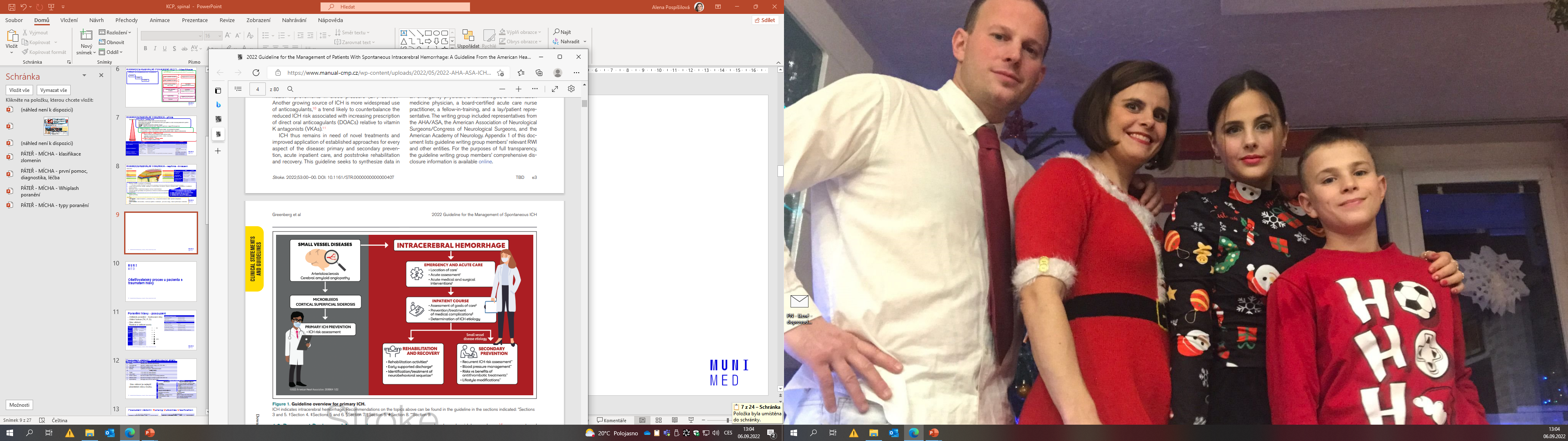 9
Lékařská fakulta Masarykovy univerzity, Ústav zdravotnických věd
Ošetřovatelský proces u pacienta s traumatem hlavy
10
Lékařská fakulta Masarykovy univerzity, Ústav zdravotnických věd
Poranění hlavy - posouzení
Viditelná poranění – hodnocení rány
Vitální funkce (TK, P, D)
Stav vědomí
Reakce a velikost zornic
11
Lékařská fakulta Masarykovy univerzity, Ústav zdravotnických věd
Poranění hlavy – posouzení zornic
Komprese mozkového kmene
Mozková ischémie
Intoxikace (sympatomimetika)
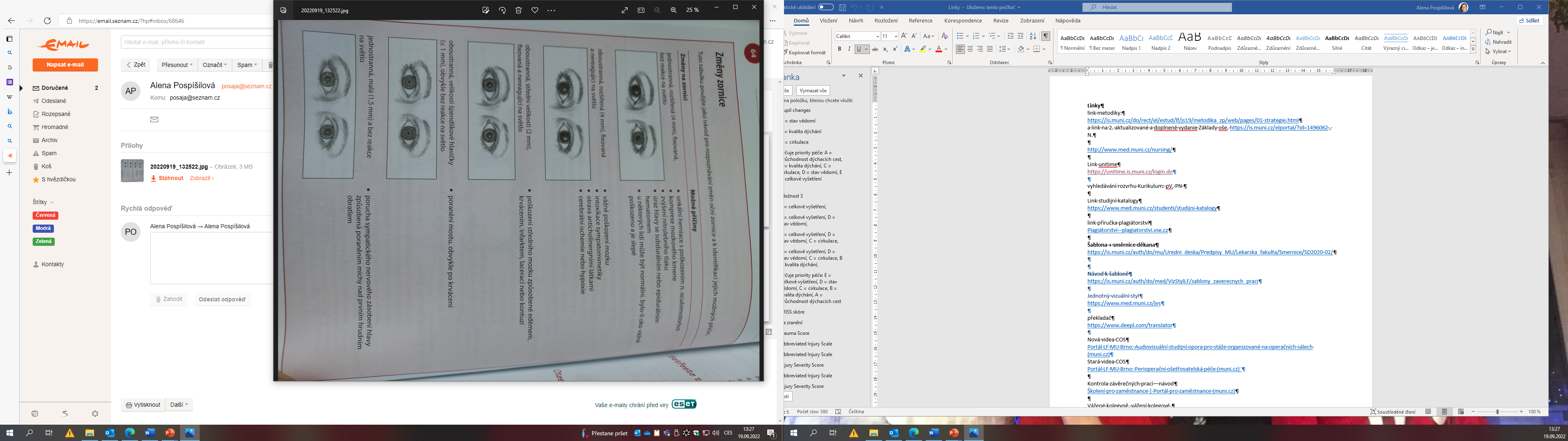 Střední mozek
(edém, krvácení, kontuze, lacerace)
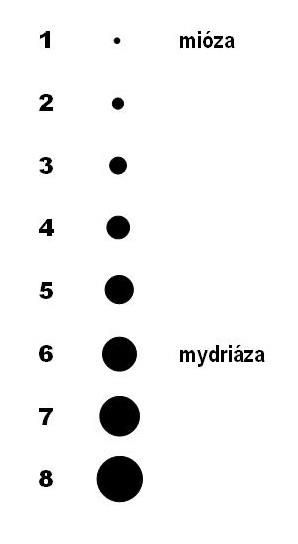 Poranění mostu
(edém, krvácení, kontuze, lacerace)
Poranění míchy 
nad prvním hrudním obratlem
12
Lékařská fakulta Masarykovy univerzity, Ústav zdravotnických věd
Posouzení vědomí: objektivizující škály
Stav vědomí je nejlepší ukazatelem stavu mozku.
13
Lékařská fakulta Masarykovy univerzity, Ústav zdravotnických věd
Posouzení vědomí: Nursing Outcomes Clasification
14
Lékařská fakulta Masarykovy univerzity, Ústav zdravotnických věd
Posouzení neurologického stavu: Nursing Outcomes Clasification
Neurologický stav: autonomní funkce (0910)
Definice: Schopnost neurologického systému koordinovat orgánové a homeostatické funkce.
Indikátory: + apikální srdeční frekvence, radiální srdeční frekvence, systolický TK, diastolický TK, účinnost srdce, vázodilatační reakce, pocení, husí kůže, odchod stolice, střevní motilita, močení, reakce zornic, termoregulace, periferní perfúze, reakce pohlavních orgánů,  - bronchospasmy, střevní křeče, křeče MM, bolesti hlavy, rozšířené zornice, zúžené zornice, hypertermie dysreflexie
Neurologický stav: centrální nervové funkce (0911)
Definice: Schopnost CNS ovládat pohyby kostry a svalů za účelem pohybu jedince.
Indikátory:  + rovnováha, schopnost udržovat polohu, zachované autonomní reflexy, Babinského reflex, hluboké šlachové reflexy, pohyb na povel,  - abnormální chůze, spasticita, mimovolní pohyby, nystagmus, záchvaty
Neurologický stav: vědomí (0912)
Neurologický stav: Intrakraniální senzorické a motorické funkce (0913)
Neurologický stav: Periferní (0917)Neurologický stav: spinální nervové funkce (0914)
15
Lékařská fakulta Masarykovy univerzity, Ústav zdravotnických věd
Ošetřovatelská diagnostika NANDA - I
Percepce/kognice
Akutní zmatenost (00128)
Porucha paměti (00131)
Bezpečí, ochrana
Riziko krvácení (00206)
Otevřené poranění
Porucha integrity tkáně (00128)
Poruch integrity kůže (00044)
Riziko vzniku infekce (00004)
Riziko vzniku šoku (00205)
Tělesný komfort
Akutní bolest (00132)
Nevolnost (00134)
Zlomeniny čelisti:
výživa
Nevyvážená výživa: méně než je potřeba
	 organizmu (00002)
Mutilující poranění:
vnímání sebe sama
Narušený obraz těla (00118)
16
Lékařská fakulta Masarykovy univerzity, Ústav zdravotnických věd
Plánování, realizace
Monitoring pacienta za účelem včasného odhalení komplikací (kontinuálně, později á 15 min)
Mírnění bolestiMírnění nevolnosti
Péče o rány
Podpora kognitivních funkcí
Podávání diuretik – redukce edému mozku (např. Manitol)
Podávání antikonvulziv – redukce křečových stavů (např. Rivotril)
Výživa orální gastrickou sondou
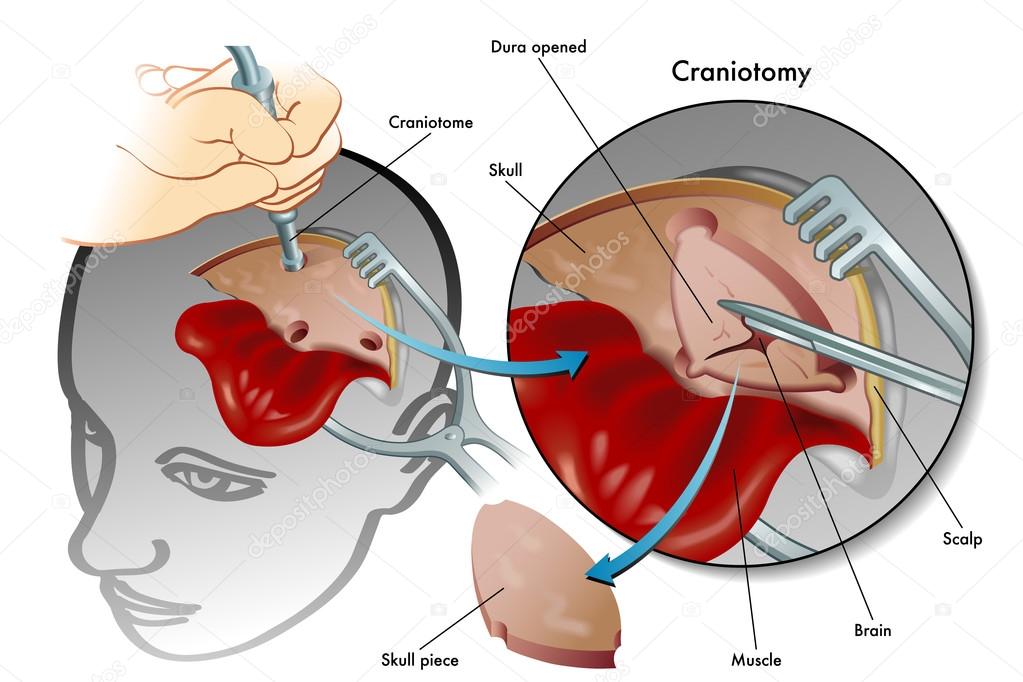 Plánování, realizace: porucha vědomí
Plánování, realizace: porucha vědomí
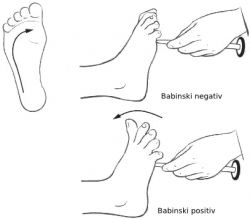 Snížení nitrolebního tlaku, mozkového objemu a nitroočního tlaku
obvyklá dávka Manitolu je 1,5 až 2g/kg (10 až 13 ml/kg) tělesné hmotnosti
podává se po dobu 30 až 60 minut
pokud se jedná o podání před operací, měla by být k dosažení maximálního účinku tato dávka aplikována 1 až 1,5 hodiny před operačním výkonem
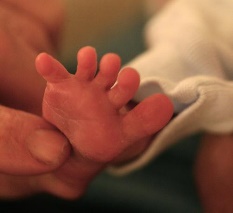 Kontinuální monitorace nitrolebního tlaku (ICP)
Normální ICP
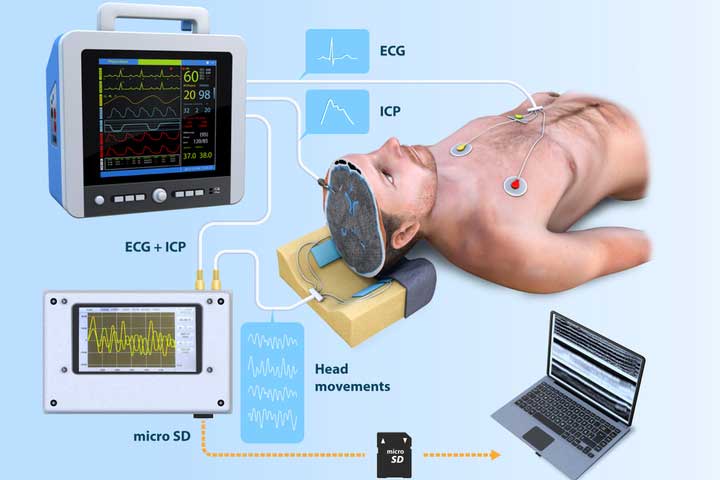 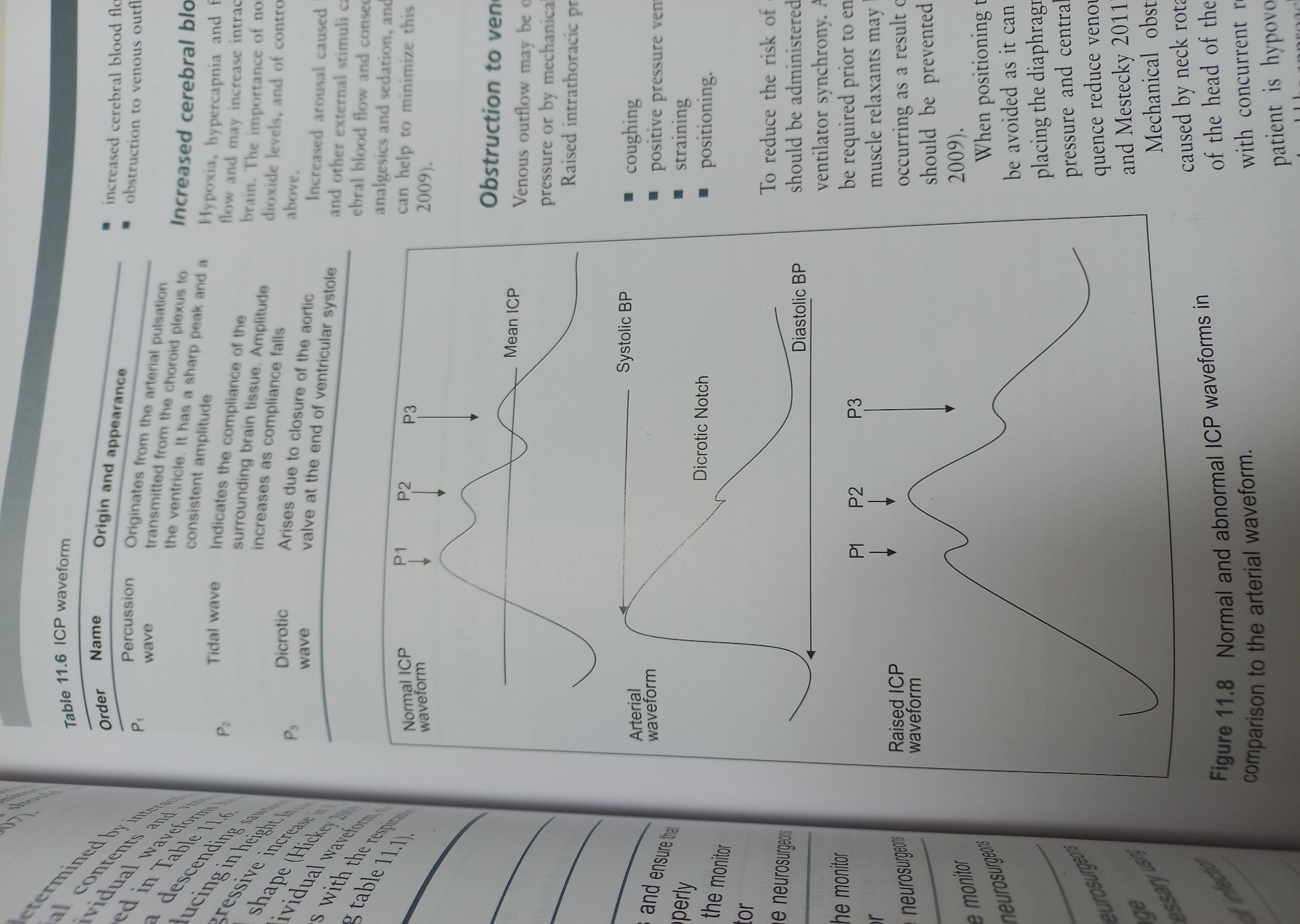 TK
Zvýšený ICP
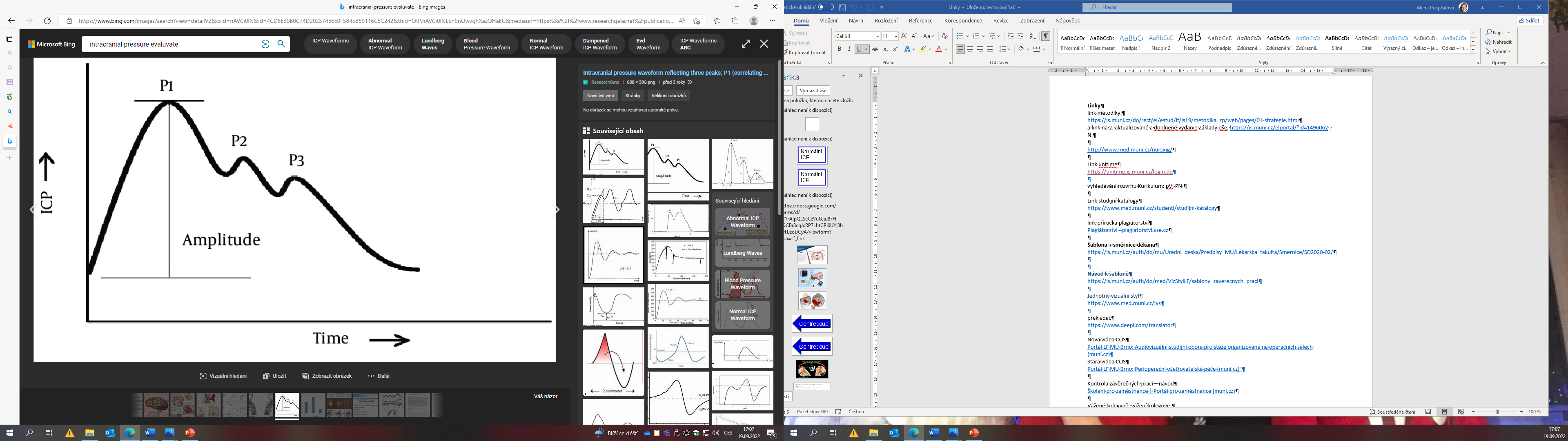 Tepenná pulzace přenášená z choroidního plexu
Shoda s okolní mozkovou tkání
Důsledek uzavření aorty na konci  KS
Pomocí čidla lze měřit i okysličení 
mozkové tkáně
20
Lékařská fakulta Masarykovy univerzity, Ústav zdravotnických věd
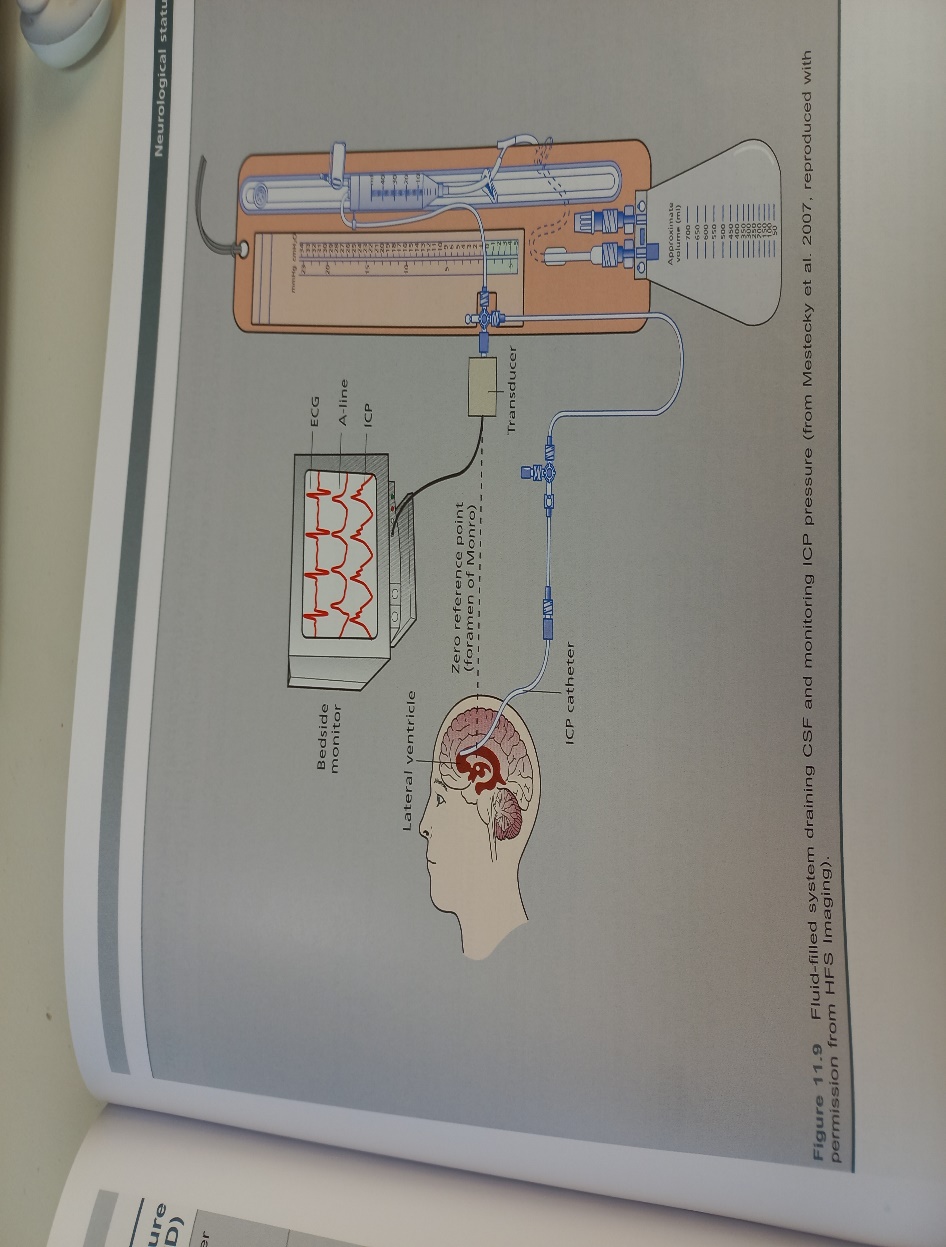 Monitorace nitrolebního tlaku (ICP) – externí komorová drenáž
Situace zvyšující ICP
Hypoxie, hyperkapnie, horečka
Krvácení do mozku, otok mozku
Kašel
Přetlaková ventilace
Svalové napětí
Polohování (vyvarovat se extrémní flexi v kyčli, ideální elevace trupu 30° = podpora venózního odtoku)
Stlačení jugulárních žil (např. těsnou fixací tracheostomické kanyly)
Zácpa
Kumulace péče (pokud to lze eliminovat – u stabilních pacientů v noci lze kumulovat činnosti  kvality spánu)
Postup
Pokud je to indikováno, popiš postu pacientovi
Proveď hygienu rukou a nasaď si sterilní rukavice
Otočením trojcestného kohoutku přepněte sytém k převodníku a uzavřete sběrnou komoru
Zaznamenejte hodnotu ICP po jejím ustálení
Pokud je indikován nadále odvod mozkomíšního moku, tak přepněte trojcestný kohout na mozici pacient – sběrná komora
21
Lékařská fakulta Masarykovy univerzity, Ústav zdravotnických věd
Meningeální Příznaky
Opozice šíje 
Leh na zádech,
Pasivní anteflexe šíje
Patologie: nelze provézt (svalový odpor a bolestivost), měříme počet prstů, které se vejdou do prostoru mezi bradu a sternum.
Brudzinský I. příznak
Leh na zádech a  anteflexe šíje 
Patologie: mimovolní pokrčení původně natažených DKK v kolenou 
Spinální příznak 
Neschopnost přiblížit ústa ke kolenům
Lasegueův příznak
Leh na zádech, zdvih natažené DK (úhel v kyčli 90°) a dorsální flexe nohy
Patologie: tah/bolest/tlak v lýtku
Kernigův příznak
Leh na zádech, DK ohnutá v úhlu 90° (kyčel i koleno), následná extenze kolena
Patologie: tah/bolest/tlak v lýtku.
Příznak trojnožky
Při posazování si pacient dává horní končetiny dozadu, nikoli souběžně s trupem

Další symtomy: světloplachost, zvukoplachost, nevolnost/zvracení, bolest hlavy, únava
Výskyt: meningitida, subarachnoidální krvácení
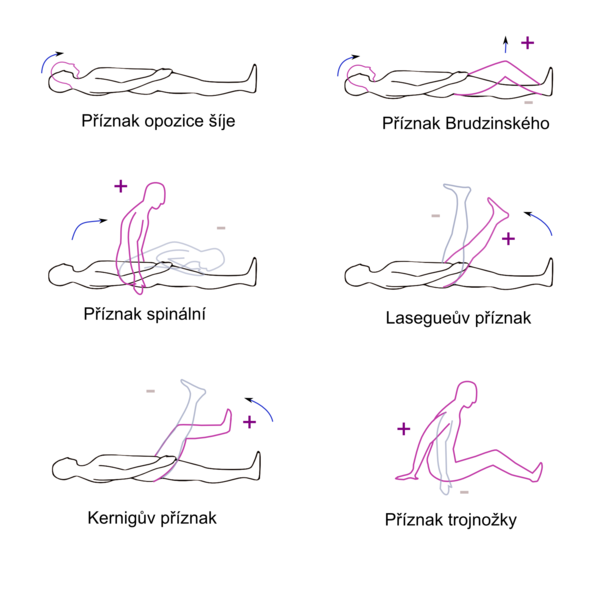 KRÁNIOCEREBRÁLNÍ PORANĚNÍ - režimová opatření
Diskutabilní podepsání reverzu - pacient může být v období amnézie.
Dodržování režimových opatření je důležité jako prevence komplikací a postkomočního syndromu.
Příznaky
Amnézie
Bolest hlavy
Poruchy spánku
Nauzea a vomitus
Pocení, palpitace
Závratě, nejistota při pohybu
Ortostatická hypotenze a tachykardie
Poruchy koncentrace, paměti
První hodiny po úraze (dle indikace lékaře prvních 24 hod)
Klid na lůžku - leh na zádech elevace trupu max. 30°
Pacient nesmí sedět, chodit
Tlumení světla/hluku (bolesti hlavy) 
Restrikce příjmu per os
Retrográdní amnézie
Ztráta paměti na období před úrazem 
Posttraumatická amnézie
Ztráta paměti na období po úraze
Trvá méně jak hodinu
Režim WC (indikuje lékař obvykle 24 hodin po úrazu) 
Klid na lůžku 
Pacient smí pouze na toaletu
POSTKOMOČNÍ SYNDROM
U 50 % postižených 
Může se rozvinout i několik dní po úrazu
Může přetrvávat řadu měsíců
Příznaky - přetrvávající: 
Bolest hlavy
Tinnitus
Poruchy spánku
Únava
Porucha pozornosti, soustředění a paměti
Podráždění, frustrace
2-3 týdny
Zůstat doma - odpočívat
Nesportovat 
Omezit i psychické aktivity (čtení, televizi a počítač)
Vyhnout se koupeli v horké vodě
Poranění páteře
24
Lékařská fakulta Masarykovy univerzity, Ústav zdravotnických věd
PÁTEŘ - MÍCHA - typy poranění
FUNKCE PÁTEŘE:
Nosná, pohybová, protektivní (ochrana nervové tkáně - míchy).
NEJČASTĚJŠÍ ETIOLOGIE PORANĚNÍ PÁTEŘE:
dopravní nehody
pády z výšek
TYPY PORANĚNÍ PÁTEŘE:
Poranění vazivového aparátu
hojí se jizvou - funkční změny
distorze páteře (nejčastěji C)
Poranění kostí
dle mechanizmu vzniku (úrazové/patologické - tumory, metastázy, osteoporóza)
nezávažné zlomeniny (zlomeniny příčných či trnových výběžku na L páteři)
závažné zlomeniny (nestabilní zlomeniny)
Kombinované úrazy = kombinace kosti/vazy
Poranění stabilní = není ohrožena nervová struktura
Poranění nestabilní = je ohrožena nervová struktura
temporární kostní 
instabilita - poškozené obratle
permanentní ligamentózní instabilita - poranění v intervertebrálních kloubech
Whiplash poranění
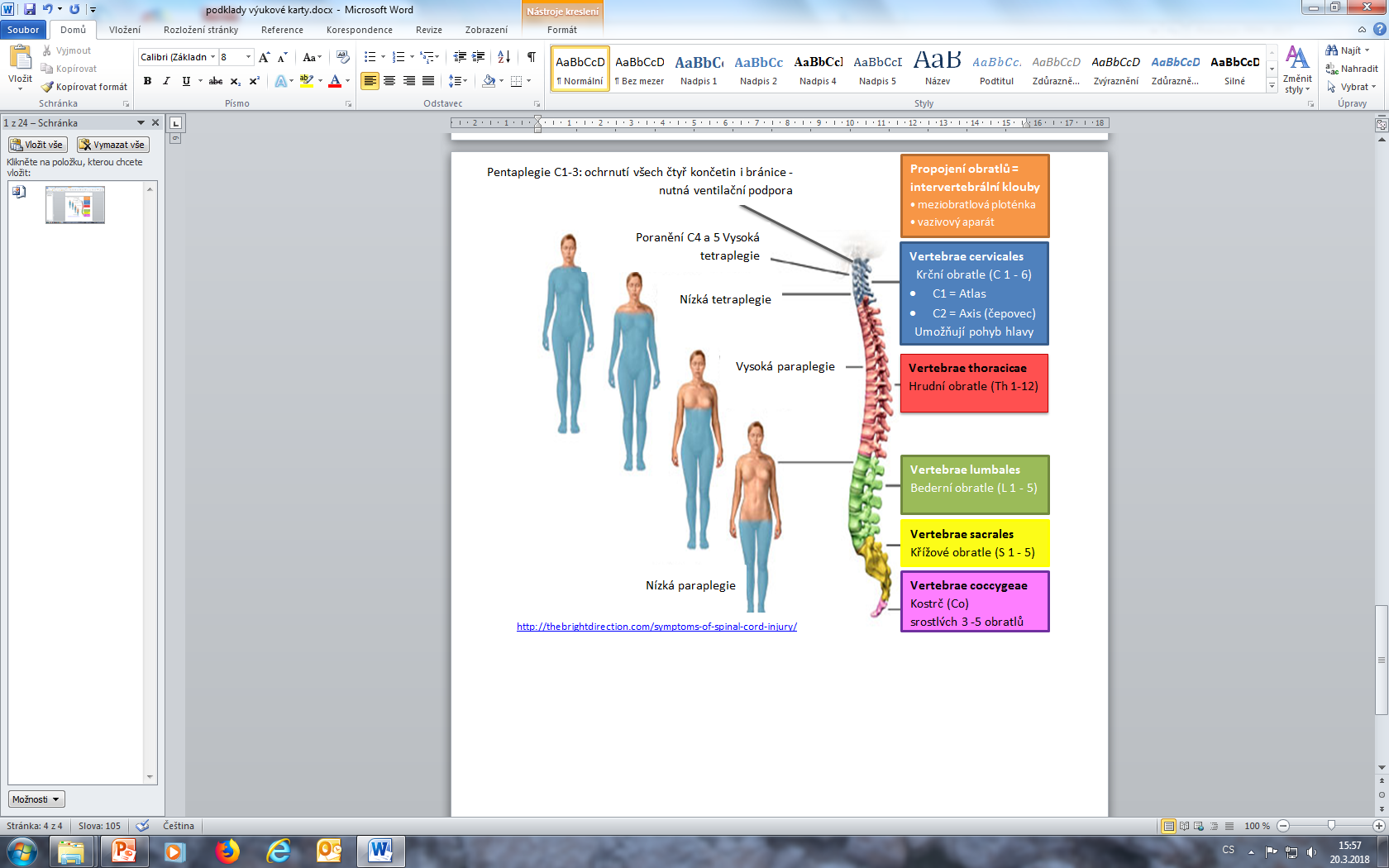 PÁTEŘ - MÍCHA - Whiplash poranění
Název z anglického termínu Whiplash = pohyb vlnícího se biče
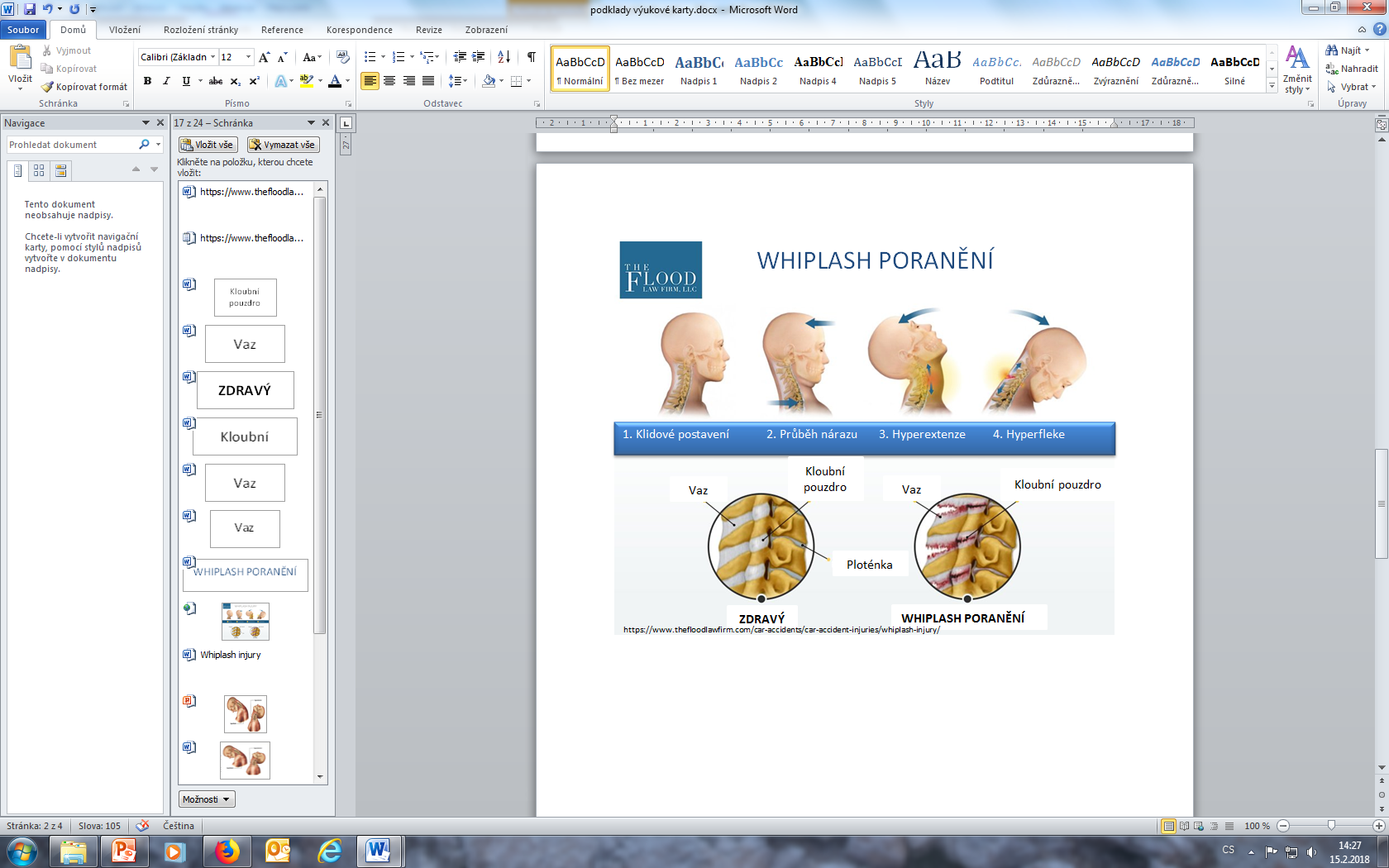 Dochází asi k němu asi v 50 % případů všech dopravních nehod
[1]
PÁTEŘ - MÍCHA - první pomoc, diagnostika, léčba
Šetrná manipulace
vyproštění
transport
polohování
Poloha na zádech na tvrdé podložce bez položení hlavy a fixace hlavy
PRVNÍ POMOC
DIAGNOSTIKA
Na základě symptomů
poruchy cítivosti a hybnosti
hematom, bolest, otok v oblasti páteře
RTG nativní snímek - zobrazení kostí
CT vyšetření - určí typ zlomeniny i stav páteřního kanálu
MR posouzení stavu míchy, pacient má symptomy poranění páteře, ale CT je neodhalilo
Zlomeniny bez neurologické léze a bez většího stupně instability a deformity
Th a L páteř (ulomení výběžků, kompresivní zlomeniny)
LÉČBA
KONZERVATIVNÍ
ORTÉZY - konkrétní typ ortézy určí lékař - ortotik přizpůsobí ortézu požadavkům pacienta
Krční páteř - Hallo vesta, krční límec (měkký, polotuhý, tvrdý)
Hrudní páteř  -  Sommy límec, Jawetova ortéza
Bederní páteř - bederní pás
POHYBOVÉ OMEZENÍ, KLIDOVÝ REŽIM
Zlomeniny s neurologickou symptomatologií, nestabilní zlomeniny, výrazná deformace
CHIRURGICKÁ
OPERAČNÍ VÝKONY - u neurologické symtomatologie operace nutná do 4 - 6 hodin
Dle přístupové cesty: Zadní přístup (záda) x přední přístup (břicho, bok) x kombinace obojího
Výsledek operace: repozice x stabilizace x dekomprese ( v případě poranění nervových struktur)
Operatér určí nutnost další restrikce pohybu ortézou
PÁTEŘ - MÍCHA - klasifikace zlomenin
Morfologická klasifikace fraktury
Vychází z Magerlovy klasifikace
Typ A, B, C
Neurologické postižení
N0 není
N1 přechodný neurologický deficited
N2 radikulopatie
N3 nekompletní míšní léze nebo syndrom kaudy
N4 kompletní míšní léze
NX nelze hodnotit
Klinické modifikátory
M1 nejisté poranění vaziv. struktur
M2 komorbidity, relativní indikace k operaci
Postihují pohybový segment 
Jsou bez dislokace
Postihují přední a zadní segment 
Jsou s dislokací
Postihují přední sloupec
Postižení těla obratle
Kompresivní zlomeniny
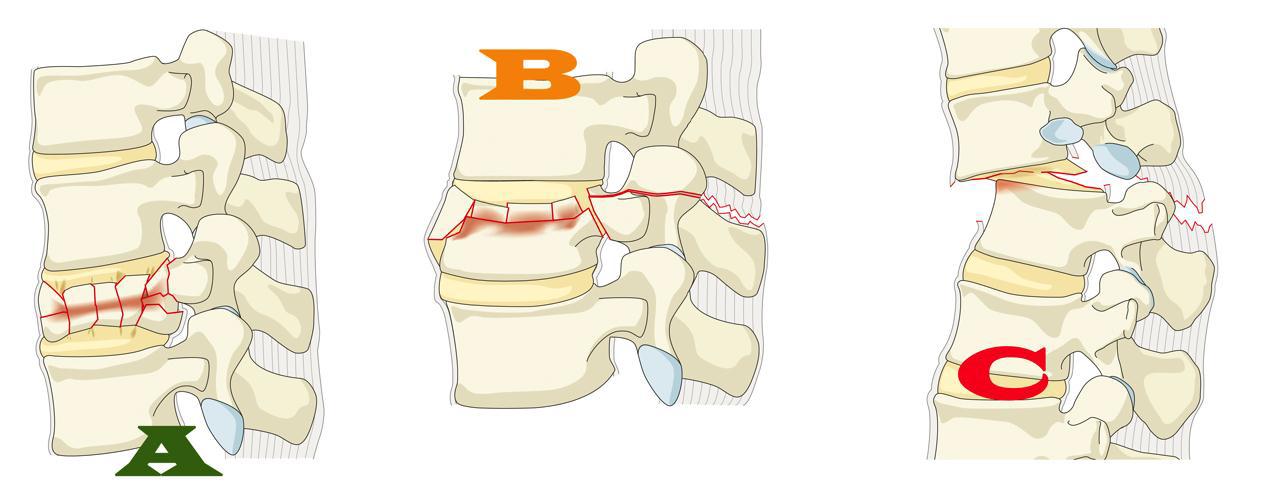 ROZTRŽENÍ
ROZTRŽENÍ
KOMPRESE
Ošetřovatelská diagnostika NANDA - I
Podpora zdraví
Noncompliance (00079)
Sebepéče
Deficit sebepéče při koupání (00108)
Deficit sebepéče při oblékání (00109)
Deficit sebepéče při stravování (00102)
Deficit sebepéče při vyprazdňování (00110)
Tělesný komfort
Akutní bolest (00132)
Zhoršený komfort (00183)
Bezpečí, ochrana
Otevřené poranění
Porucha integrity tkáně (00128)
Poruch integrity kůže (00044)
Riziko vzniku infekce (00004)
Mutilující poranění:
vnímání sebe sama
Narušený obraz těla (00118)
29
Lékařská fakulta Masarykovy univerzity, Ústav zdravotnických věd
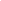 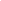 PÁTEŘ - MÍCHA - krční páteř - protetika
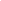 Měkké límce
Rigidní límce - tuhé límce
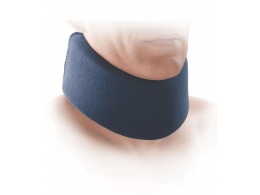 Měkké límce
Omezení flexe a extenze o 26 %
Rotaci neomezuje
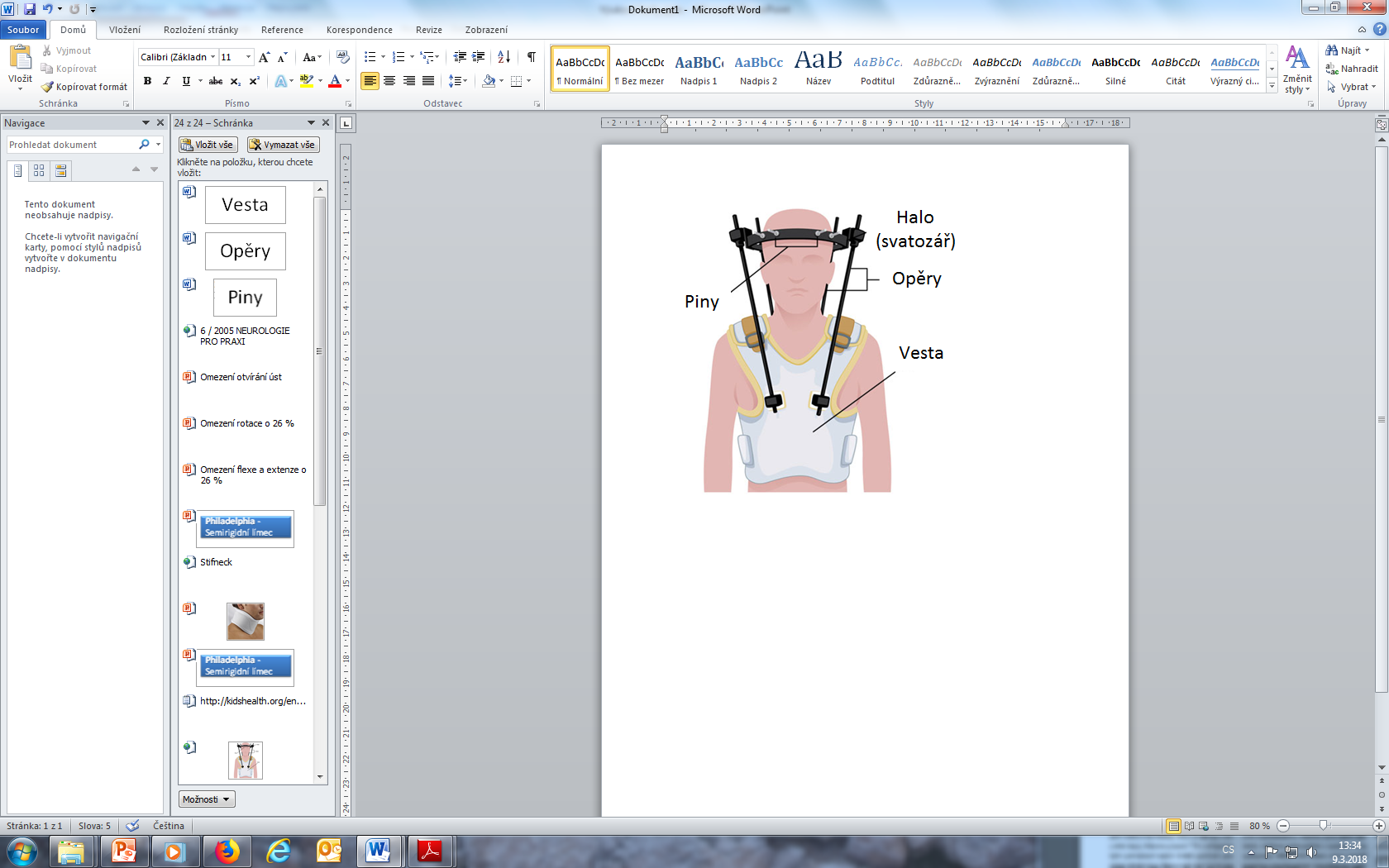 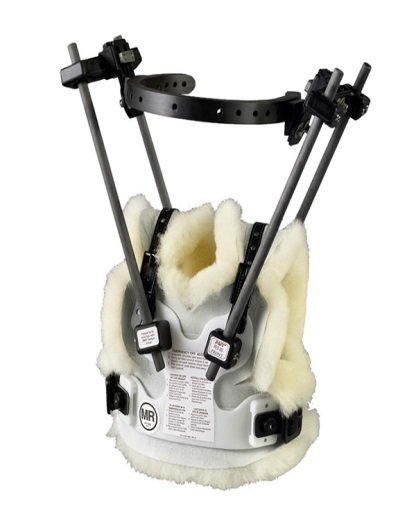 Specifika ošetřovatelské péče u jedince s Halo vestou
Pod vestou musí být oblečení (např. rozstřižené triko)
Každý den očista pinů a konstrukce vesty (viz čistění zevního fixátoru)
Kožíšky se nesmí namočit
Každý den hygiena pod vestou  - vytírání srolovaným ručníkem
Mytí vlasů je možné - nutná dopomoc
Pac. musí mít u sebe nepřetržitě klíč - nutno sundat při KCPR
Semirigidní límce - polotuhé límce
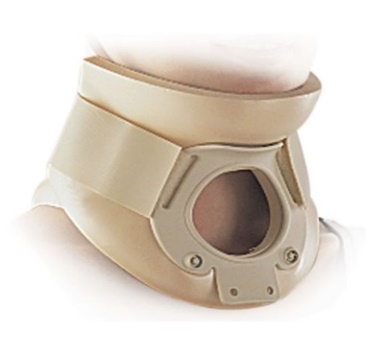 Philadelphia
Omezení flexe a extenze o 40 %
Omezení rotace o 26 %
Omezené otvírání úst
[3]
[4]
Halo vesta
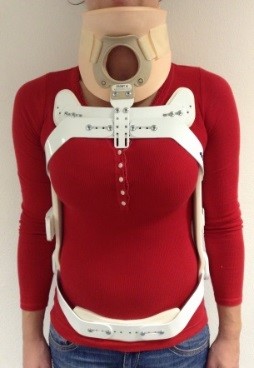 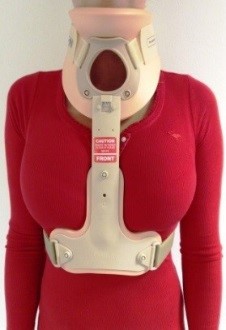 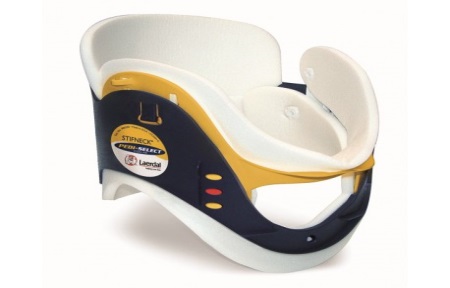 Stifneck
Omezení flexe a extenze o 70 %
Omezení rotace o 26 %
Omezené otvírání úst
Trupová ortéza s límcem
C1 -L3
Somi límec
C1 -Th6
Specifika ošetřovatelské péče u jedince krčním límcem
Pokud lékař neurčí jinak, pacient nesmí límec snímat ani při provádění hygieny
Součástí každodenní hygienické péče je očista pokožky pod límcem
Vhodné je sepnout dlouhé vlasy
Poučte pacienta o postupu a vysvětlete mu, že nesmí pohnout hlavu
Jedna osoba drží hlavu pacienta v ose bez možnosti pohybu hlavy
Druhá sejme límec
Provede kontrolu stavu pokožky pod límcem
Provede očistu krku a límce
Límec dle potřeby vypodloží - prevence poškození kožního krytu 
Nasadí límec zpět
ReSolve Halo - Clinician Fitting Instructions - Bing video
PÁTEŘ - MÍCHA - Th8 - L - protetika
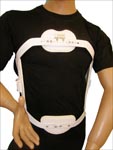 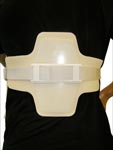 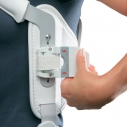 Jewettova ortéza - trojbodobá
Silové působení na sternum, symfýzu, dorzální část páteře
Brání pohybu v sagitální rovině (předklon, záklon), částečně rotační
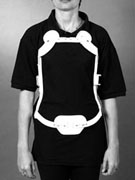 Čtvrtýbod záda
Jewettova ortéza - čtřbodová - subklavikulárních pelot
Lépe tolerovaná např. u kyfózy
Méně kvalitní znehybnění
Třetí bod záda
Specifika ošetřovatelské péče u jedince s JEWETTOVOU trupovou ortézou
Pokud lékař neurčí jinak MUSÍ být nasazena při sedu, chůzi, stoji NEMUSÍ být nasazena v leže, při spánku
Bez ortézy je možné pouze převalování ze strany na stranu - nesmí se nazdvihovat hýždě ani tup
Nasazujeme přes oděv - vyjma hygieny
Po hygieně se nechá ortéza vyschnout - pacient leží v lůžku
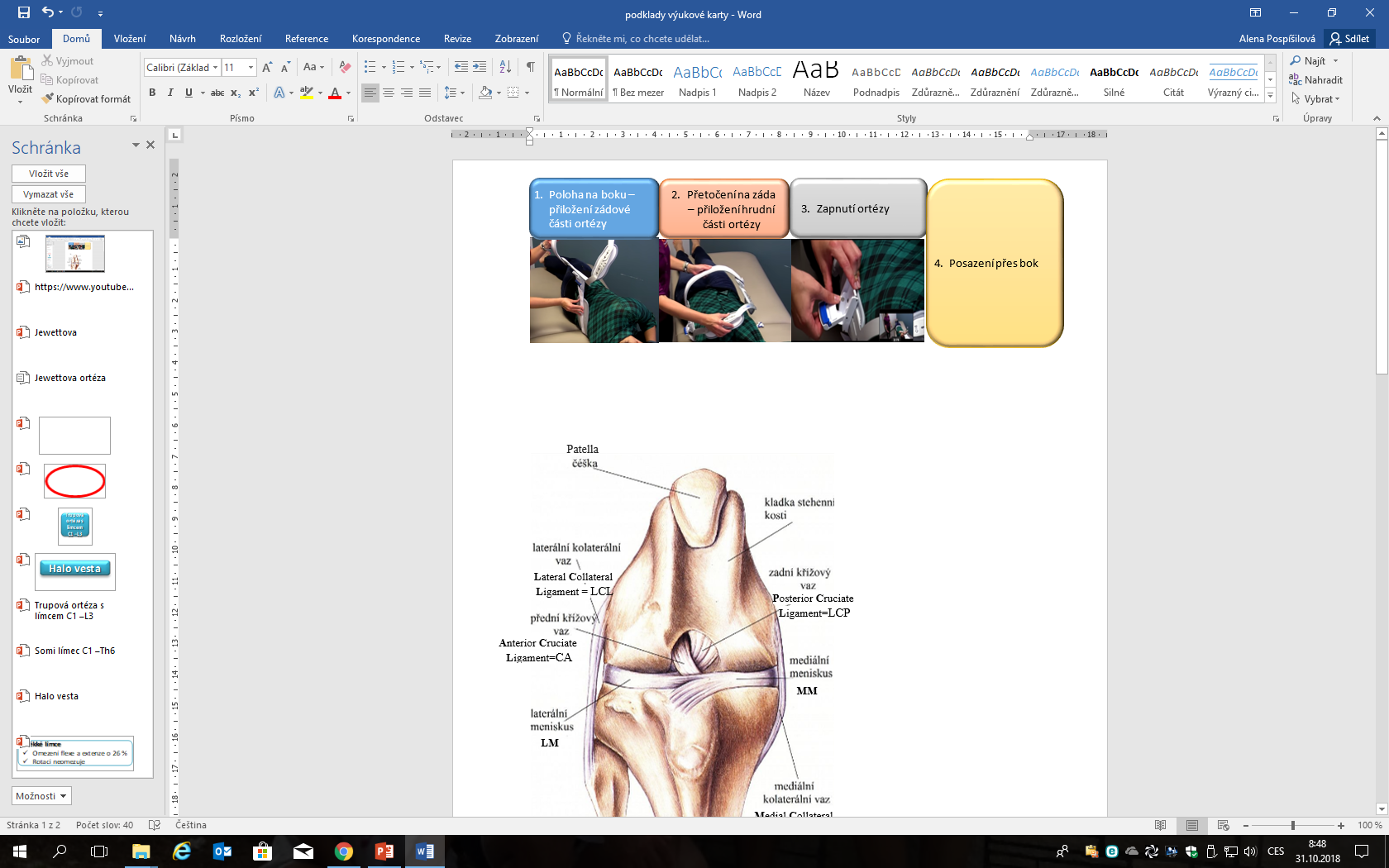 [3]
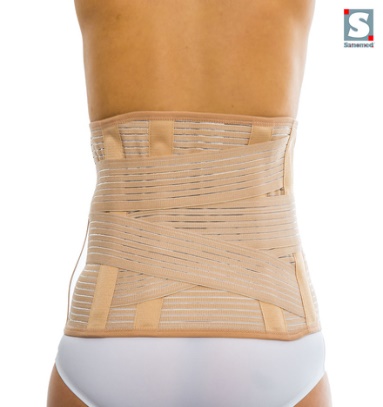 Specifika ošetřovatelské péče u jedince s bederním pásem (L páteř)
Pokud lékař neurčí jinak MUSÍ být nasazena při sedu, chůzi, stoji NEMUSÍ být nasazena v leže, při spánku
Bez ortézy je možné pouze převalování ze strany na stranu - nesmí se nazdvihovat hýždě ani tup
Nasazujeme přes oděv - vyjma hygieny
Při hygieně se nesmí namočit - dlouho schne
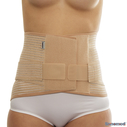 Jewett Brace - Bing video
32
Lékařská fakulta Masarykovy univerzity, Ústav zdravotnických věd
Děkuji za pozornost
33
Lékařská fakulta Masarykovy univerzity, Ústav zdravotnických věd